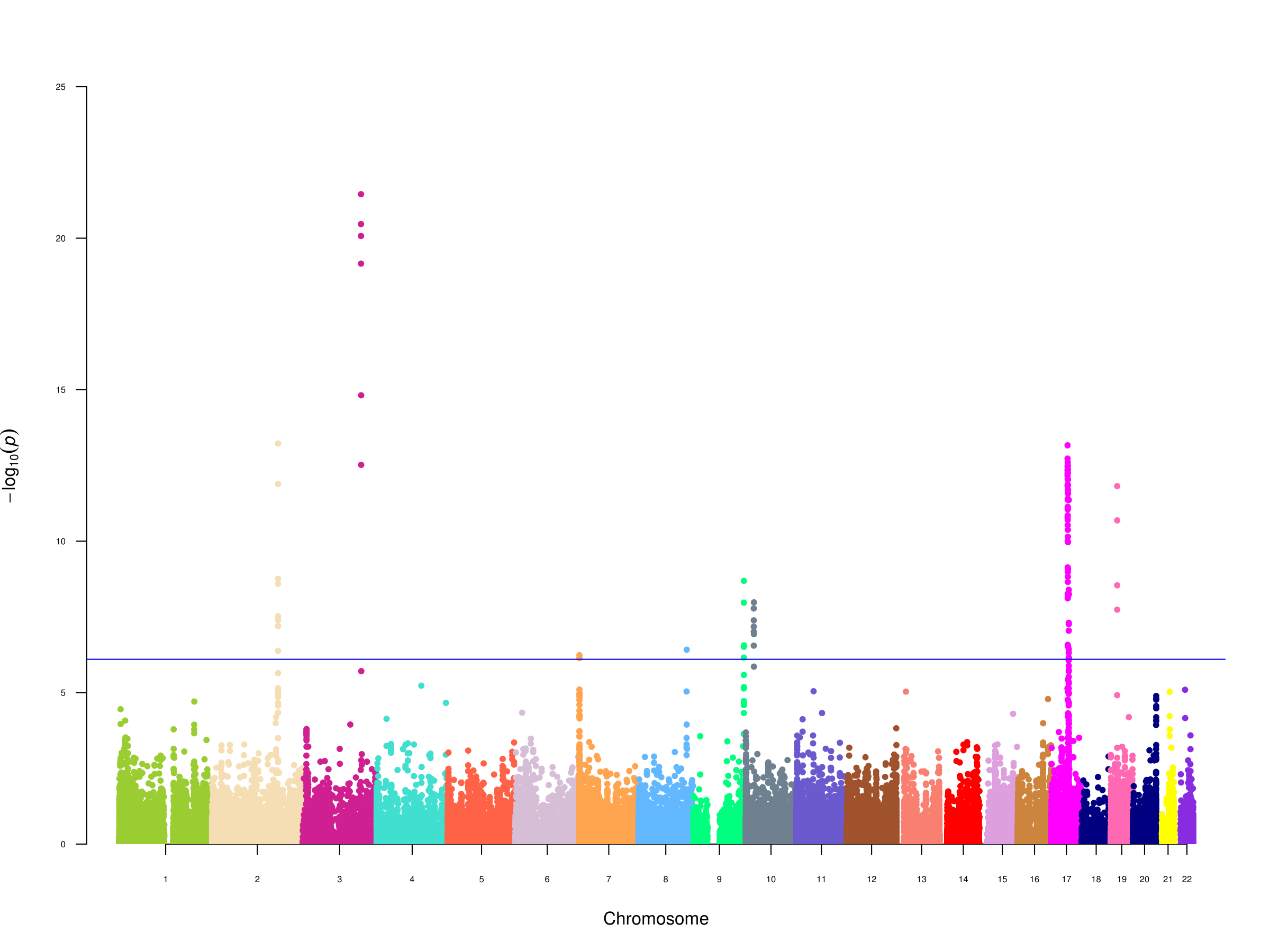 Supplementary Figure 1. Manhattan plot of association between genetically predicted methylation at 62,938 CpGs and EOC risk
The results are based on 22,406 EOC cases and 40,941 controls from the OCAC. The blue line represents P=7.94×10-7.